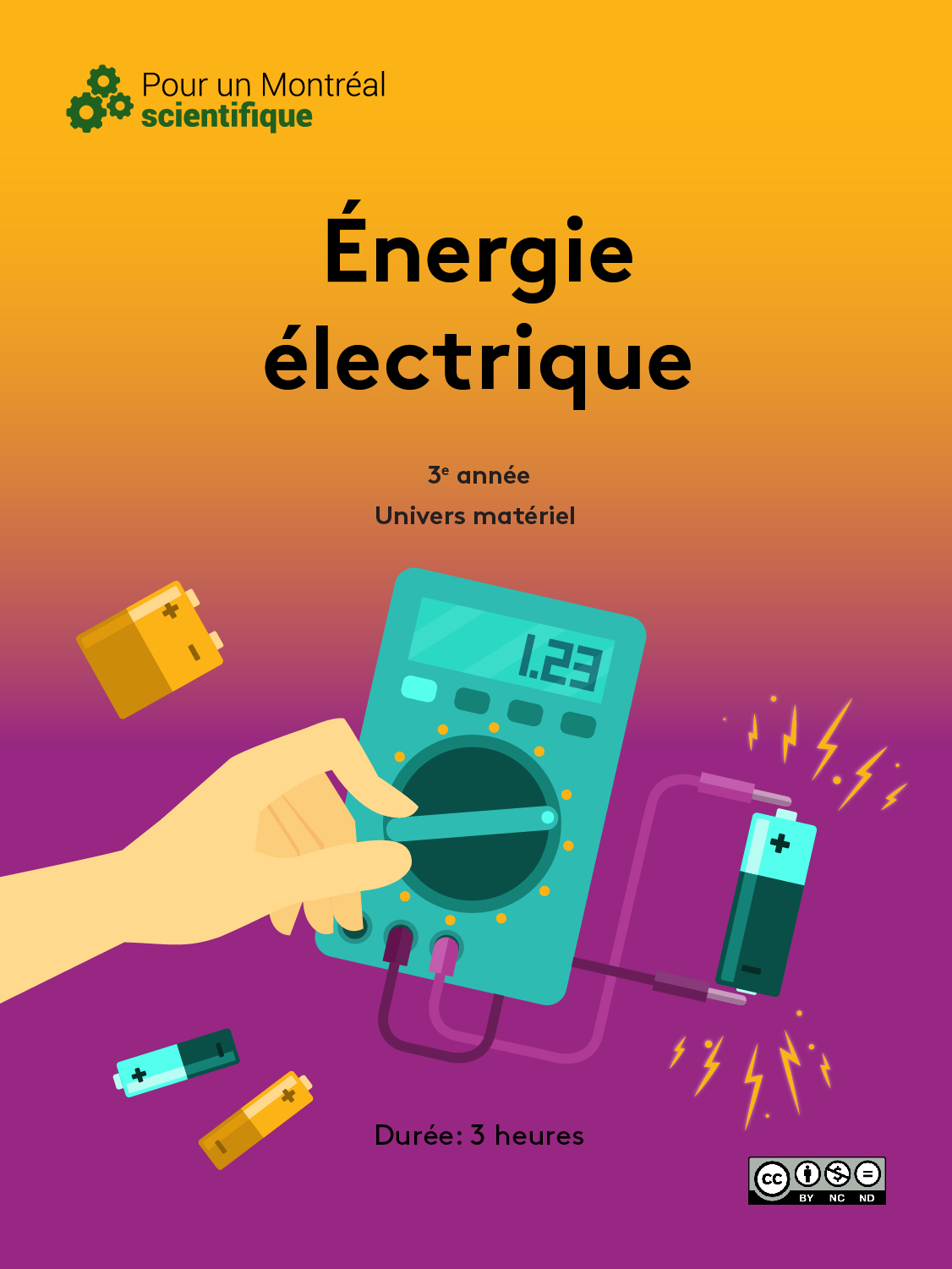 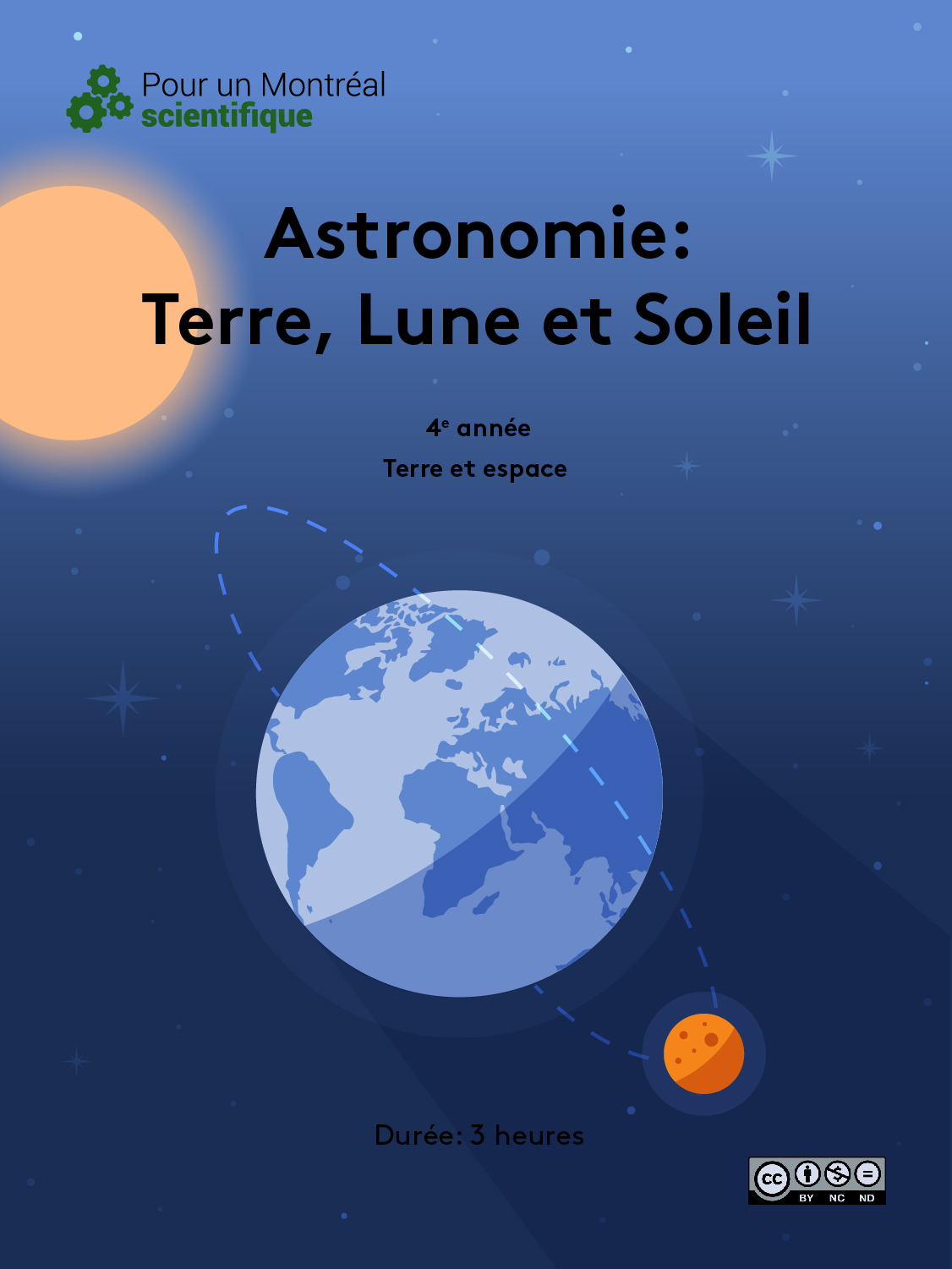 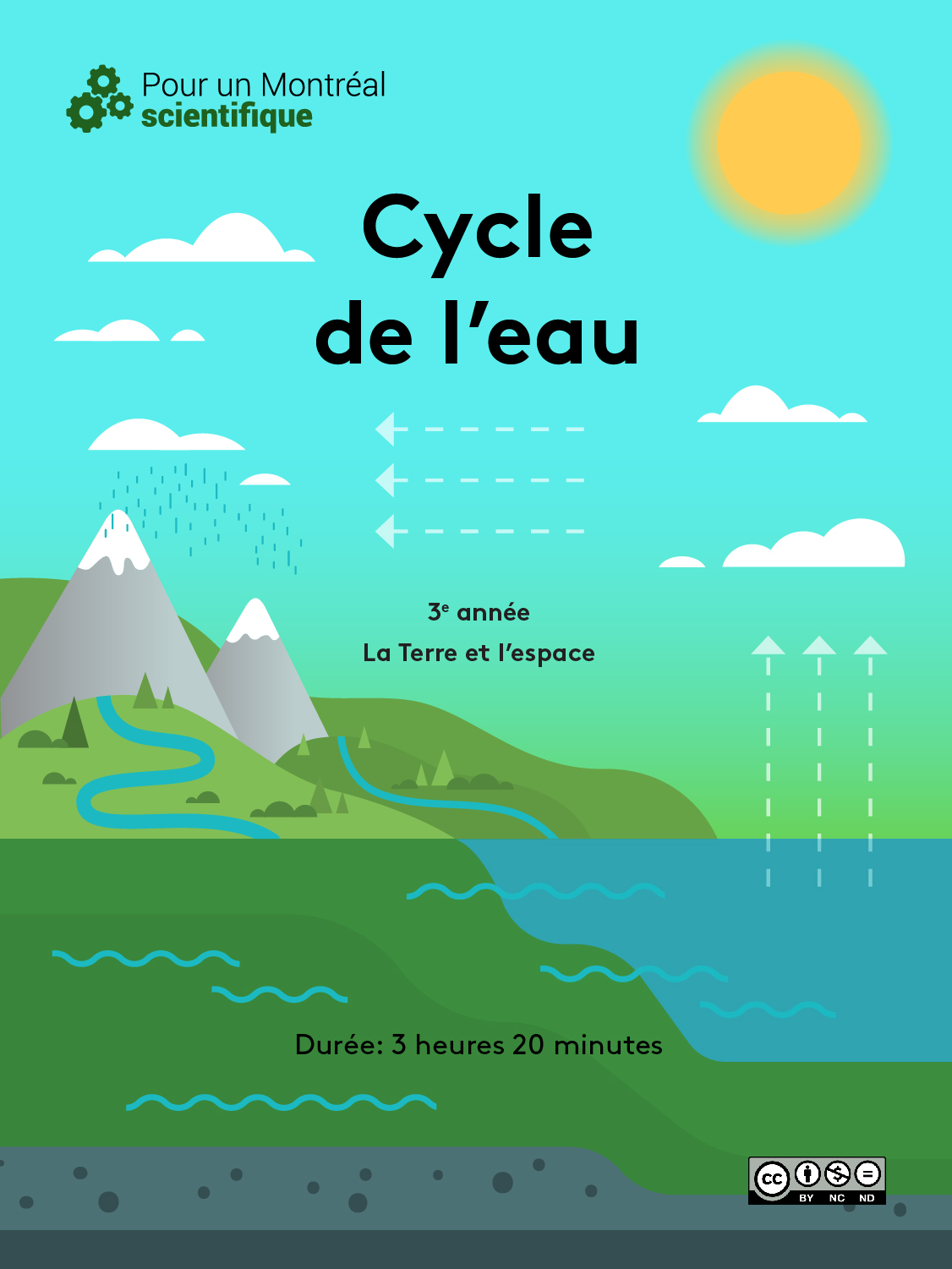 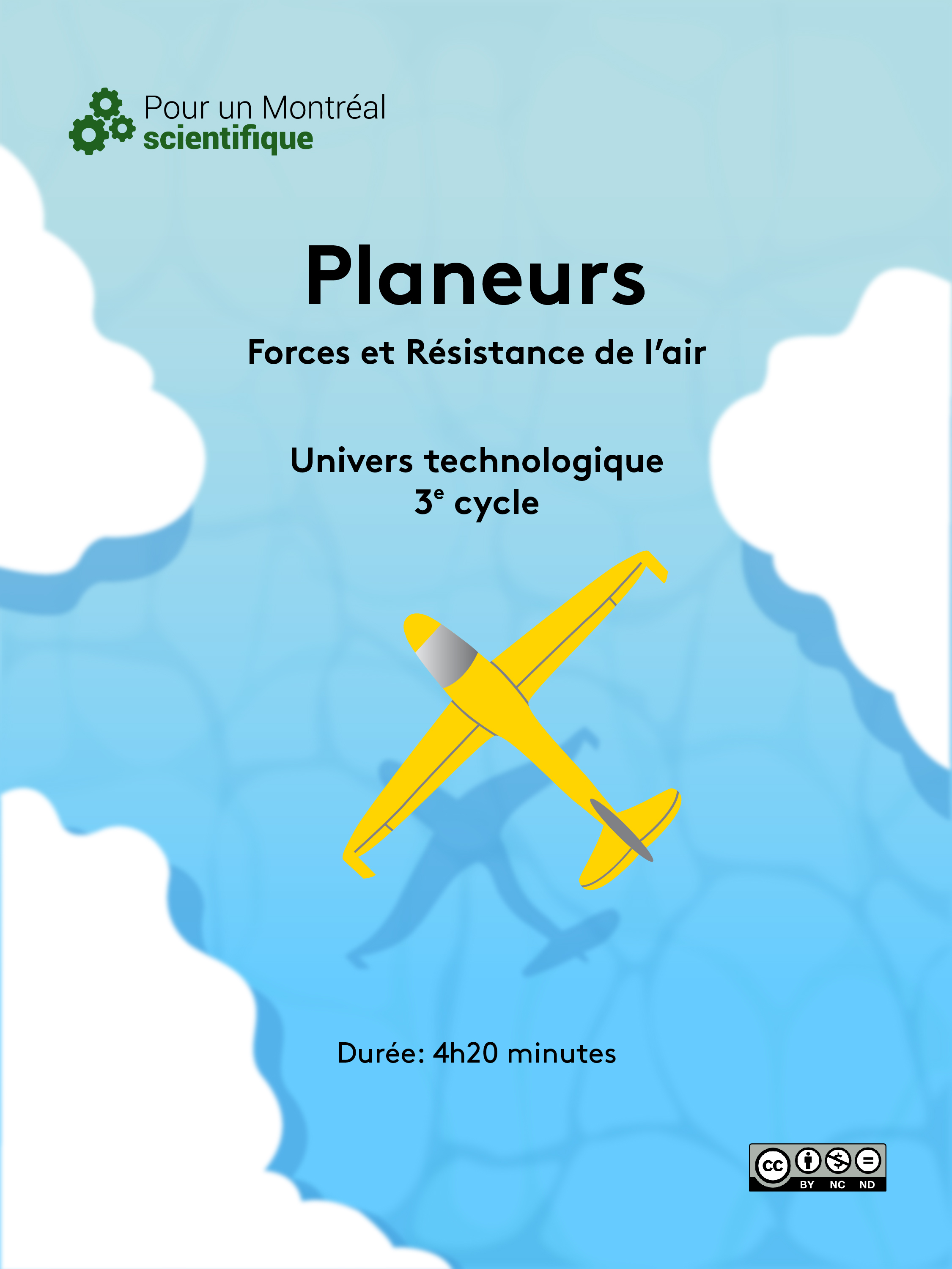 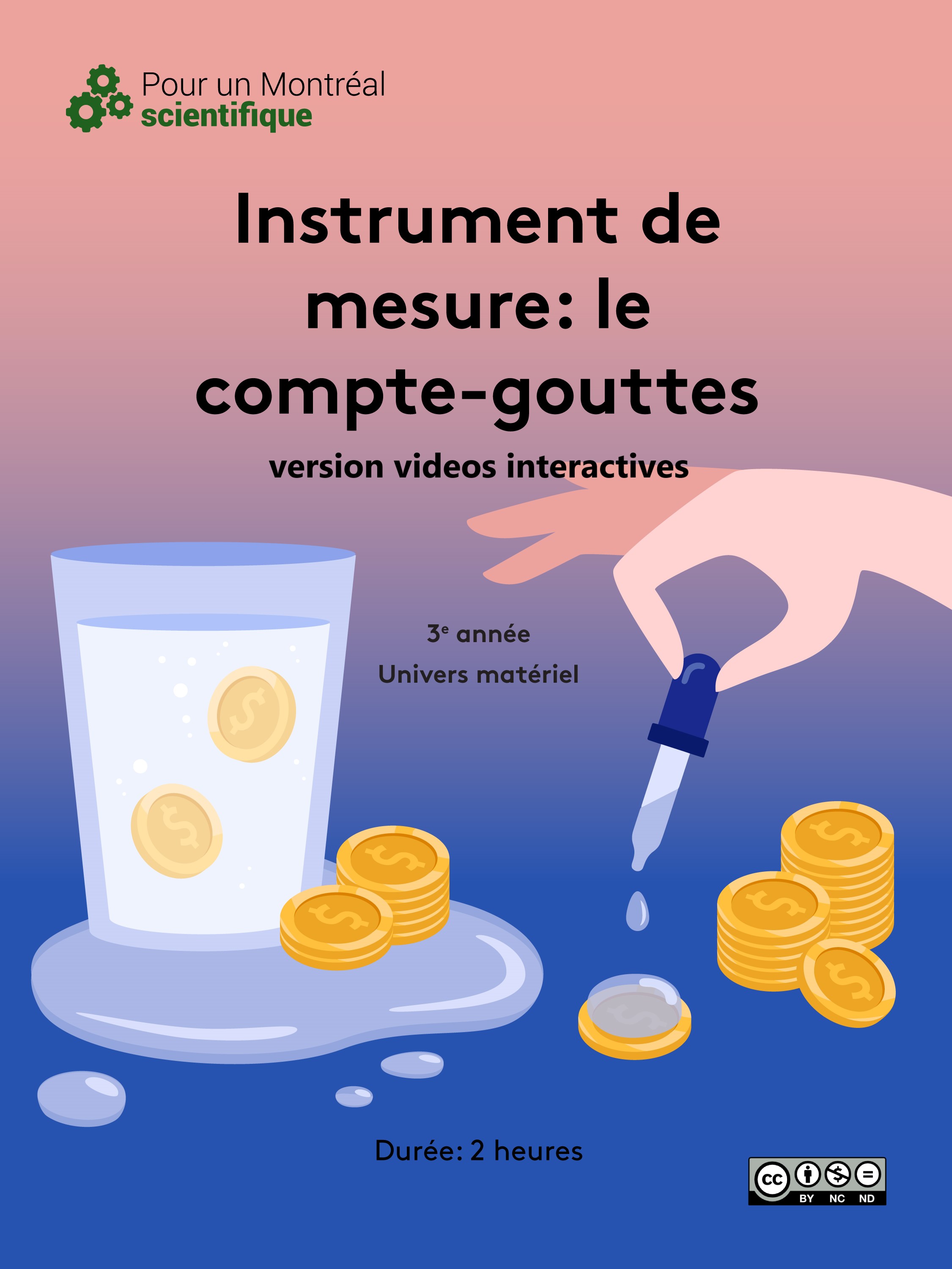 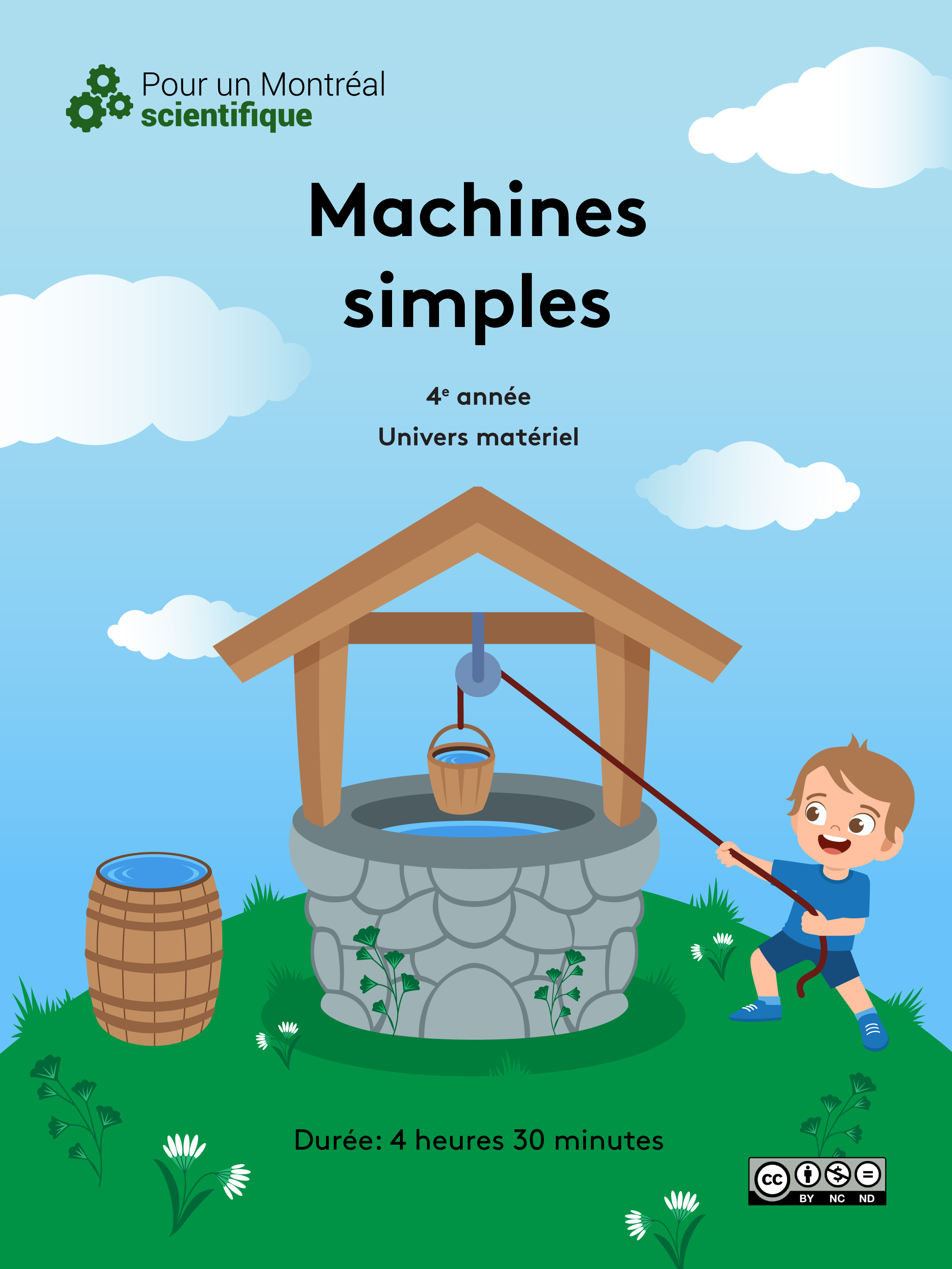 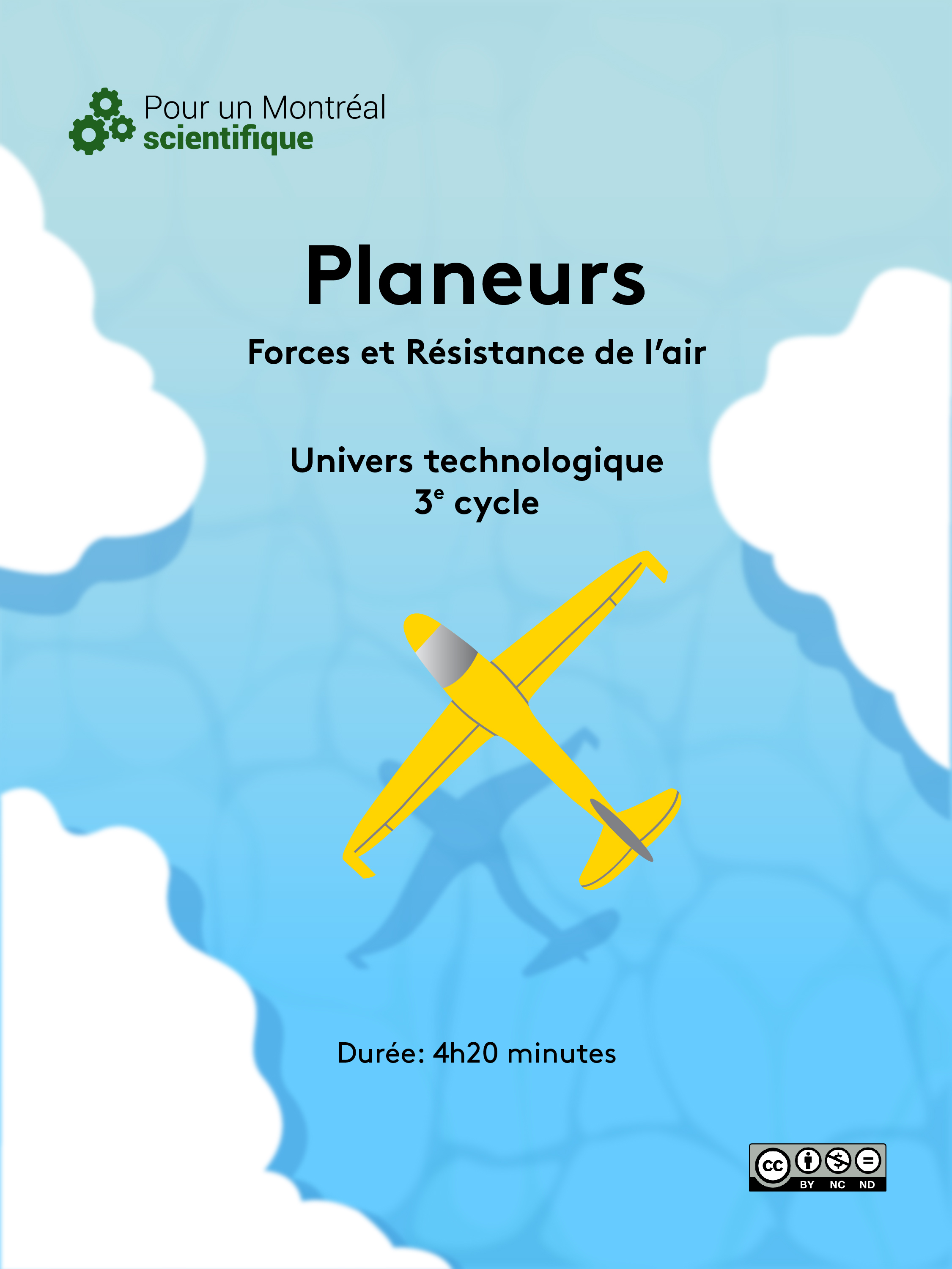 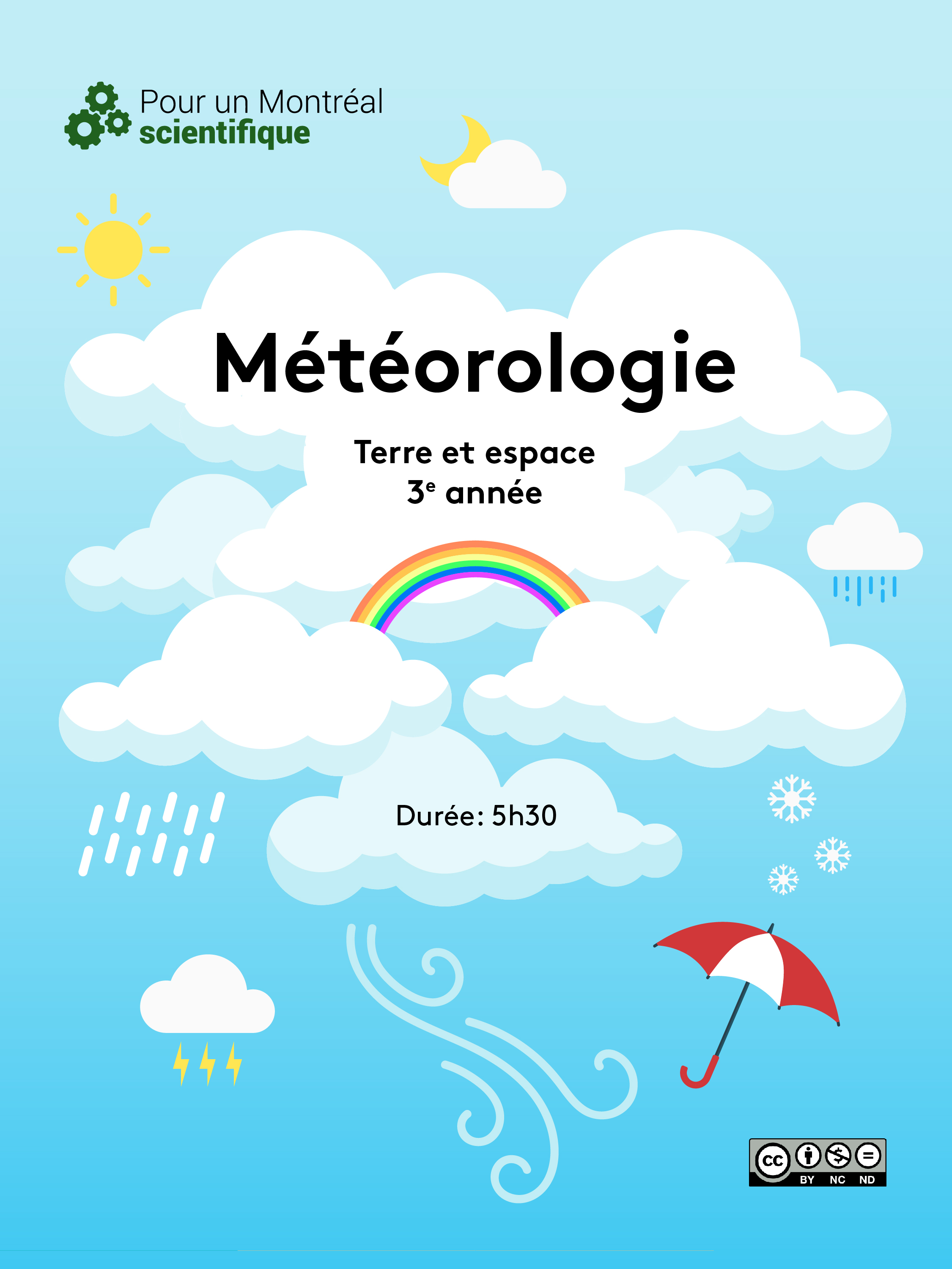 VERSION 
VIDÉOS INTERACTIVES
VERSION VIDÉOS INTERACTIVES
* adapté de : A World in Motion - S A E International
Amorce
1. Qu’est-ce que la météorologie ?
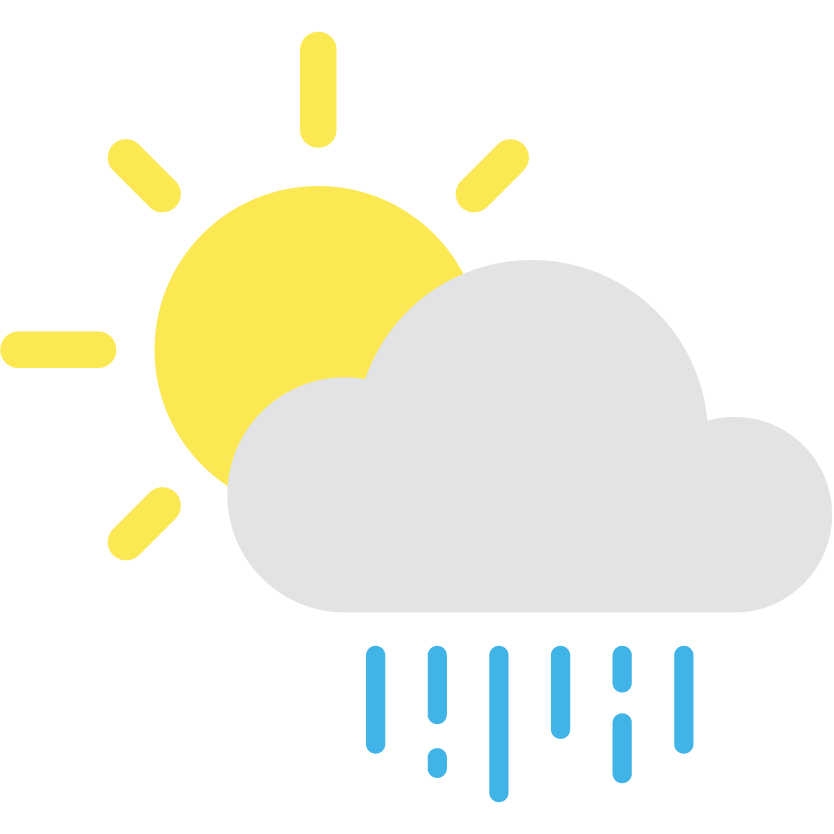 Vue d’ensemble
Suite à l’annonce que la classe devra déterminer à quelle date le printemps aura « vraiment » commencé, les élèves analysent un bulletin météo afin de mieux comprendre ce qu’est la météorologie. Finalement, ils découvrent les moyens et instruments qui pourront être utilisés pour remplir le mandat.
Lien vers la vidéo 1
Cliquer ICI pour accéder à la vidéo de l’activité.
Présentation de l’étudiante
Si c’est la première fois que la classe visionnera des vidéos mettant en vedette Béatrice Panuta, commencer par regarder sa vidéo de présentation.
2
2
Présentation du matériel :
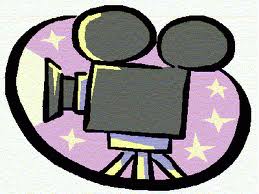 Réalisation
2. Le thermomètre
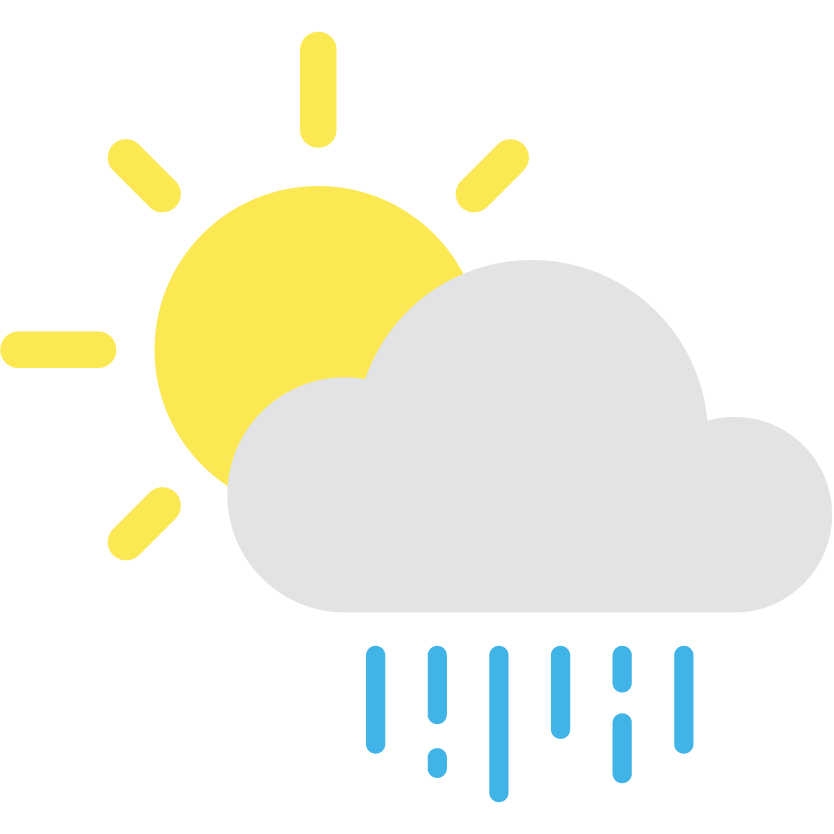 Vue d’ensemble
Manipulation par les élèves d’un thermomètre, dans le but d’en identifier les parties, leurs fonctions respectives, et de se familiariser avec la prise de mesures.
Lien vers la vidéo 2
Cliquer ICI pour accéder à la vidéo de l’activité.
3
Réalisation
3. Le pluviomètre
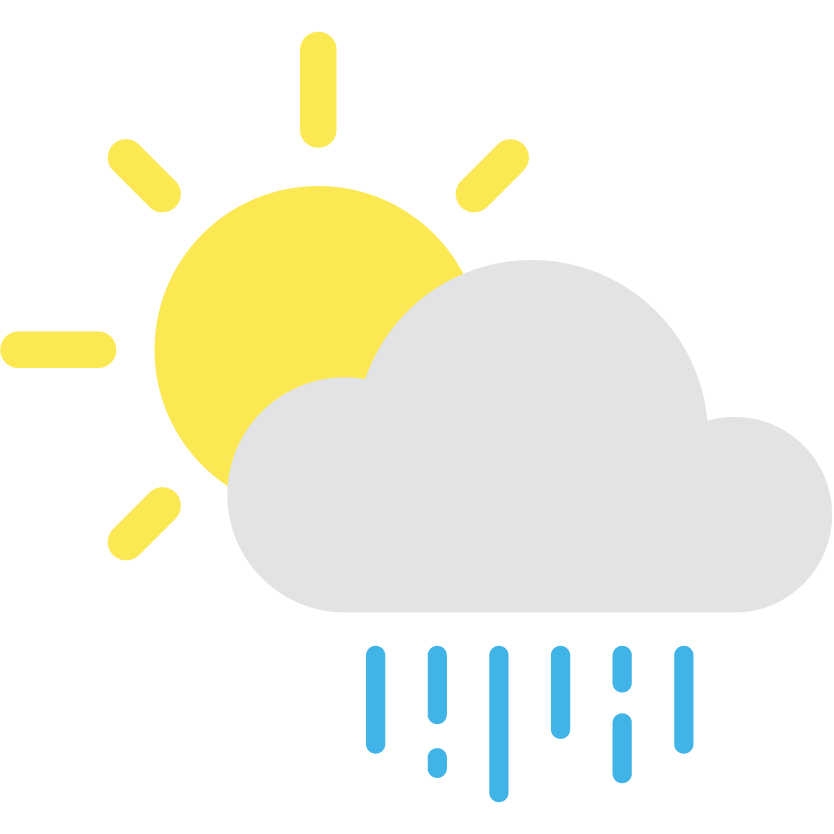 Vue d’ensemble
Observation du pluviomètre et découverte de son fonctionnement. Une expérience en démonstration aide à comprendre pourquoi le pluviomètre a la forme qu’il a.
Lien vers la vidéo 3
Cliquer ICI pour accéder à la vidéo de l’activité.
Retour sur « Cycle de l’eau »
L’occasion est bonne de se remémorer ce qui a été vu à l’automne. Voir l’encadré à la page 12 du Guide pédagogique principale.
4
4
Réalisation
4. La girouette
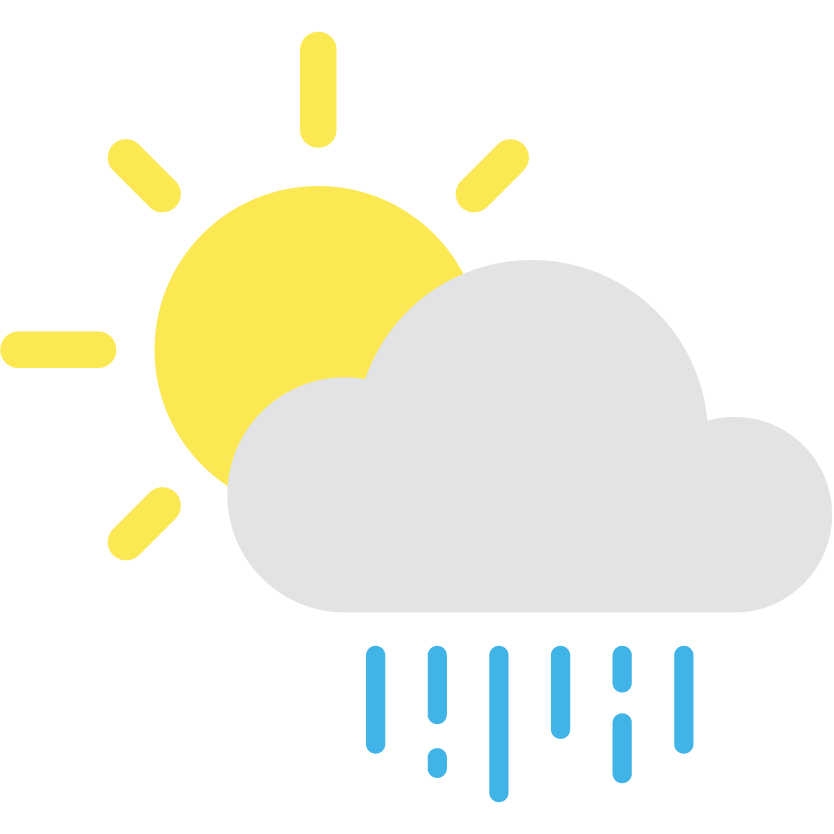 Vue d’ensemble
Les élèves discutent de ce qu’est le vent, en tant que phénomène météorologique, avant de se familiariser avec la girouette. En expérimentant, ils sont emmenés à comprendre qu’il faut connaître les points cardinaux et savoir utiliser une rose des vents.
Lien vers la vidéo 4
Cliquer ICI pour accéder à la vidéo de l’activité.
La direction du vent
Attention ! Donner la direction du vent signifie dire d'où il vient, pas vers où il va. 
Lorsqu’on dit: « C’est un vent d’ouest », cela veut dire que le vent souffle vers l’est et qu’il vient de l’ouest.
5
Réalisation
4. La girouette
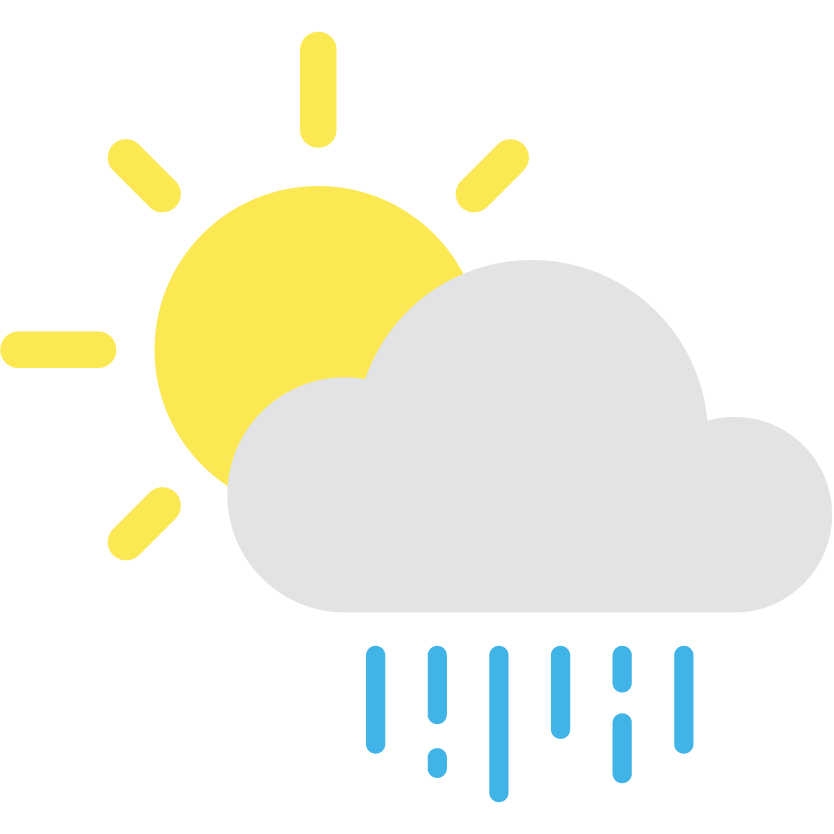 6
Réalisation
5. L’anémomètre
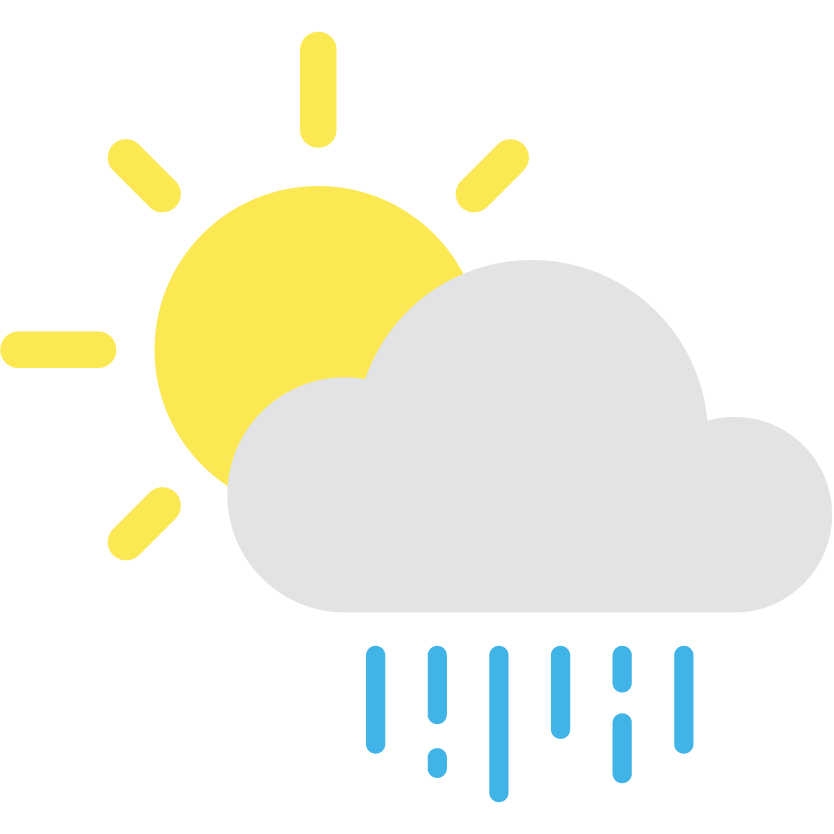 Vue d’ensemble
Les élèves participent à une démonstration de l’utilisation de l’anémomètre pour mesurer la vitesse du vent, puis construisent une échelle de force du vent qualitative.
Lien vers la vidéo 5
Cliquer ICI pour accéder à la vidéo de l’activité.
Force et vitesse
La force et la vitesse du vent sont les deux côtés de la même médaille. Plus le vent est rapide, plus il est fort, et vice versa.
7
Réalisation et Intégration
Dernières activités de la thématique
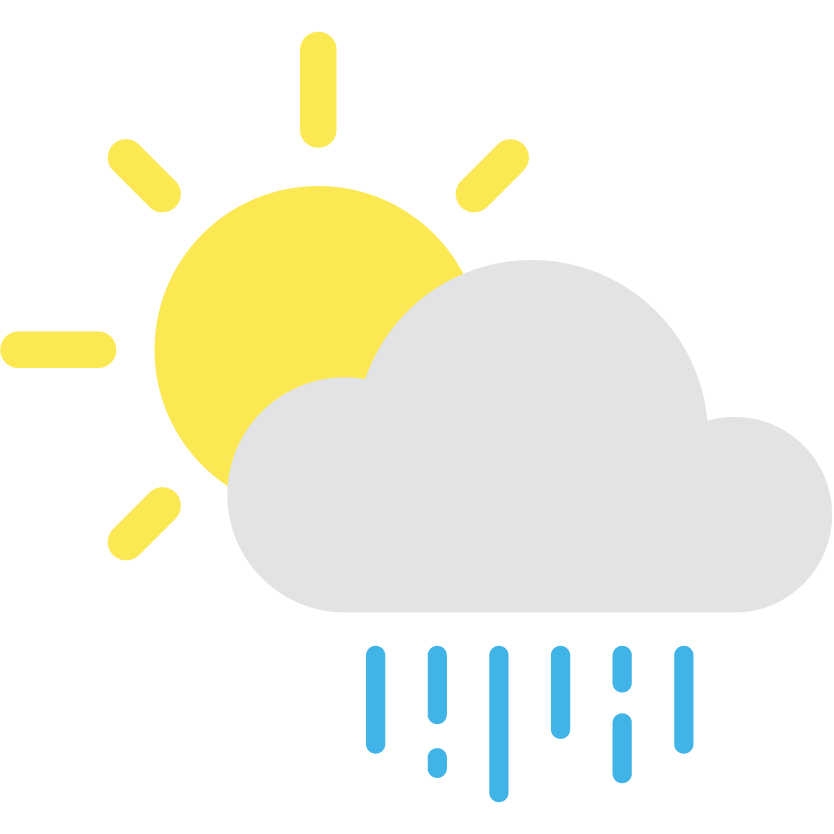 Vue d’ensemble
Pour répondre à la question de départ, les élèves doivent collecter des données météorologiques, les représenter à l’aide de diagrammes à bandes et à ligne brisée, puis interpréter ces diagrammes.
Ces activités de la thématique Météorologie ne se prêtent pas bien à une version vidéo.  Il revient à l’enseignant.e de mener les activités suivantes, en se  référant au Guide pédagogique principal :
8